ANZREG Conference 2018-Panel 1
The future of authorities and identifiers in national & international data sources & ROI
The Monash perspective

Jenny Klingler
Metadata Team Leader
Monash University Library
monash.edu/library
Why join NACO?
NACO is part of the Program for Cooperative Cataloging, which is an international scheme. NACO authorities automatically go into the LC Linked Data Service and VIAF
LC authorities are in the Alma Community Zone (CZ). We can link to them, & authorities we create will be available for all other Alma users
We can decide on the preferred form of name for Monash University corporate bodies and our researchers 
We can insert identifiers in MARC field 024 which can help enable Linked Data
monash.edu/library
NACO record for Marc Parlange in the Alma Community Zone
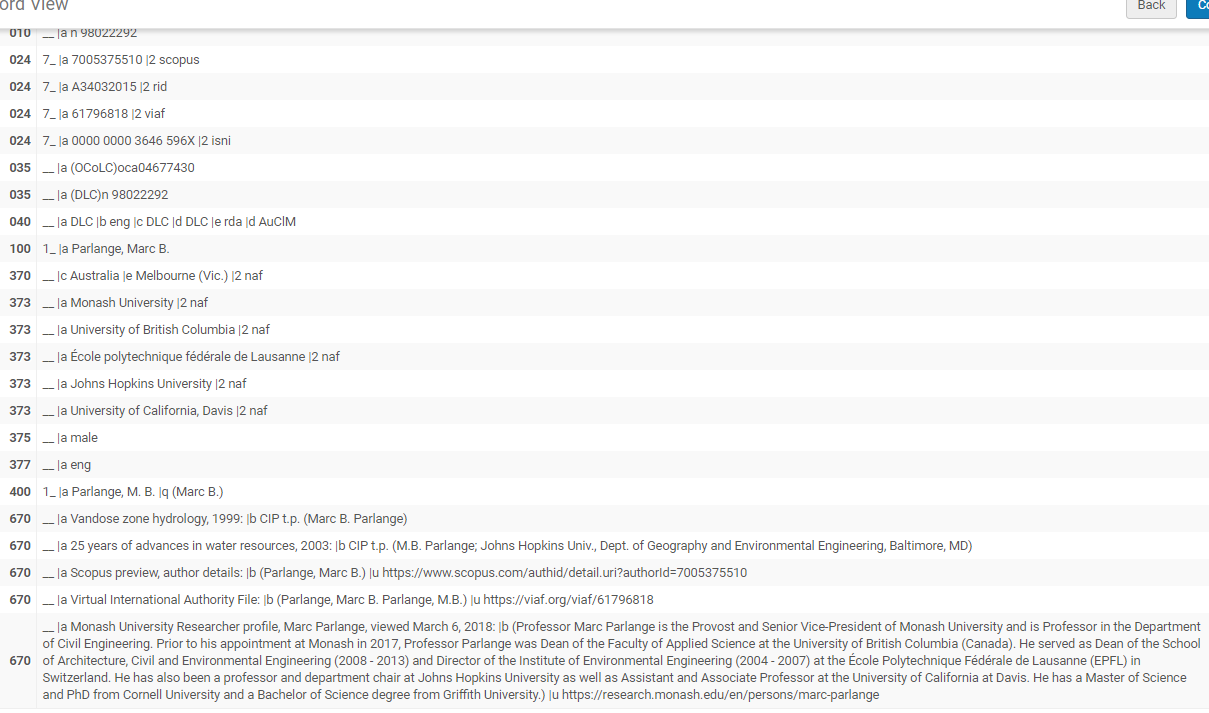 monash.edu/library
[Speaker Notes: NACO record for a Monash academic in the CZ created by LC but enhanced with identifier fields & other 670 data by Monash]
LC Linked Data Service record for Marc Parlange
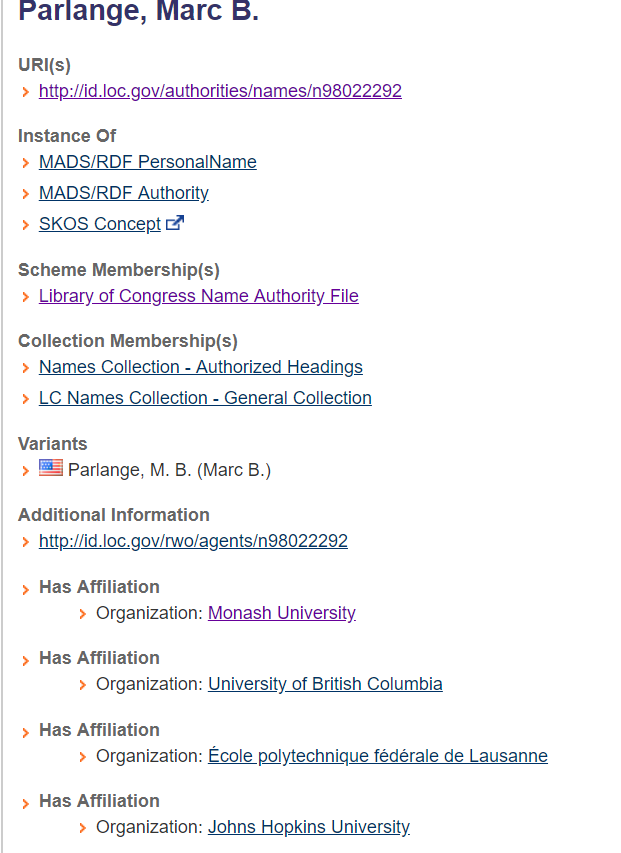 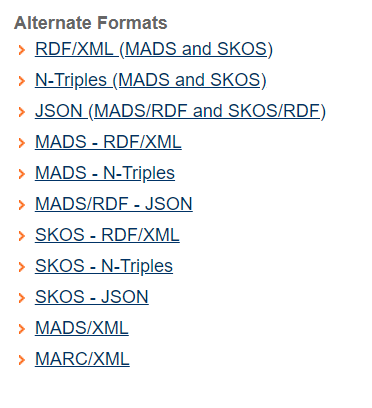 VIAF record for Alan Trounson
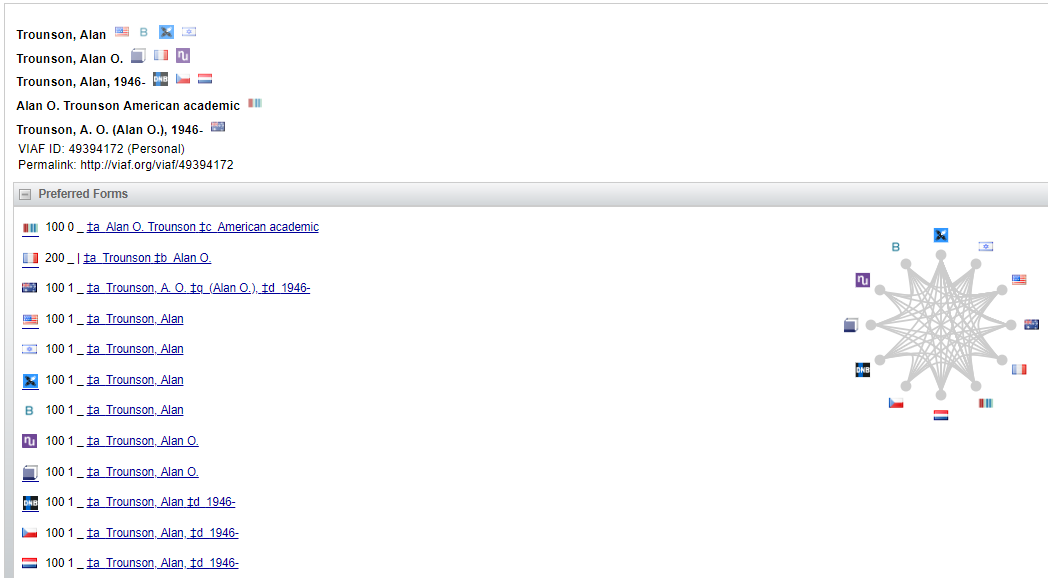 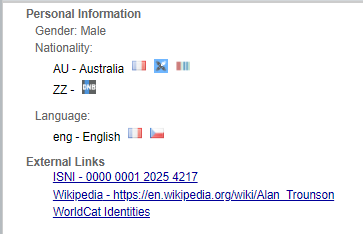 monash.edu/library
[Speaker Notes: VIAF record includes the preferred form of his name in different thesauri, & links to the ISNI record WorldCat Identities]
NACO records - best practice in the Alma environment? - for the future of Linked Data?
Seamless workflow - our bib headings link to NACO records in the Alma CZ. These link to, & correct bib headings in our local zone
NACO records require data in well-delineated fields & subfields which are more easily converted to machine-readable data for linking
The inclusion of identifiers in MARC field 024 provides another point of linking. These are then being shared through the LC Linked Data Service & VIAF, which will help link the profiles & works of authors
URIs to Monash University researcher profiles entered in MARC field 670 are another avenue of linking
monash.edu/library
[Speaker Notes: NACO records (which are RDA but with other stringent guidelines) 
Linked Data Service & VIAF will help link the profiles & works of authors, particularly as more of them associate their identifiers with their works]
Issues & challenges
Staffing has been a major issue in the metadata area at Monash University Library since 2009
 
At Monash University Library there has been a lack of support at management level for metadata work in general for over 10 years, though this may be changing…

There is a tension between NACO headings & bib headings we get with records from LA 

NACO work is more time intensive than creating local authority records 

Although NACO records get into LC, the Linked Data Service & VIAF in a day or 2, they take nearly 2 weeks to be loaded into the CZ

NACO requires participants to create or update a minimum number of records per year & with staffing issues this is hard to achieve
Future directions
As systems such as Alma evolve to enable BIBFRAME and URIs our authority and bib data will be able to be linked and exposed through multiple avenues & we will be able to demonstrate their value
With the Feb. 2018 release of Alma non-preferred terms of authority records linked to bib records in the CZ are now able to be published to Primo. If this exciting change was extended to institution zone records it would link more of authors’ works together 
Researcher profiles are being created by Universities using PURE or other software. At Monash we are hoping to interact in that space sharing data, especially researcher ids, which will help expose the work of our researchers more widely and link varying forms of their names & therefore their outputs
monash.edu/library
[Speaker Notes: As systems such as Alma evolve to enable BIBFRAME and URIs If our data is in fields in a way that it can be manipulated easily in machine-readable form to be convertible to URIs our authorities and bibliographic data will be able to be linked and made accessible …]
In Conclusion
We are on the cusp of enabling Linked Data. 

This will allow us to better demonstrate the benefit of
our metadata & authority work. 

We think it is worth 
continuing down this path
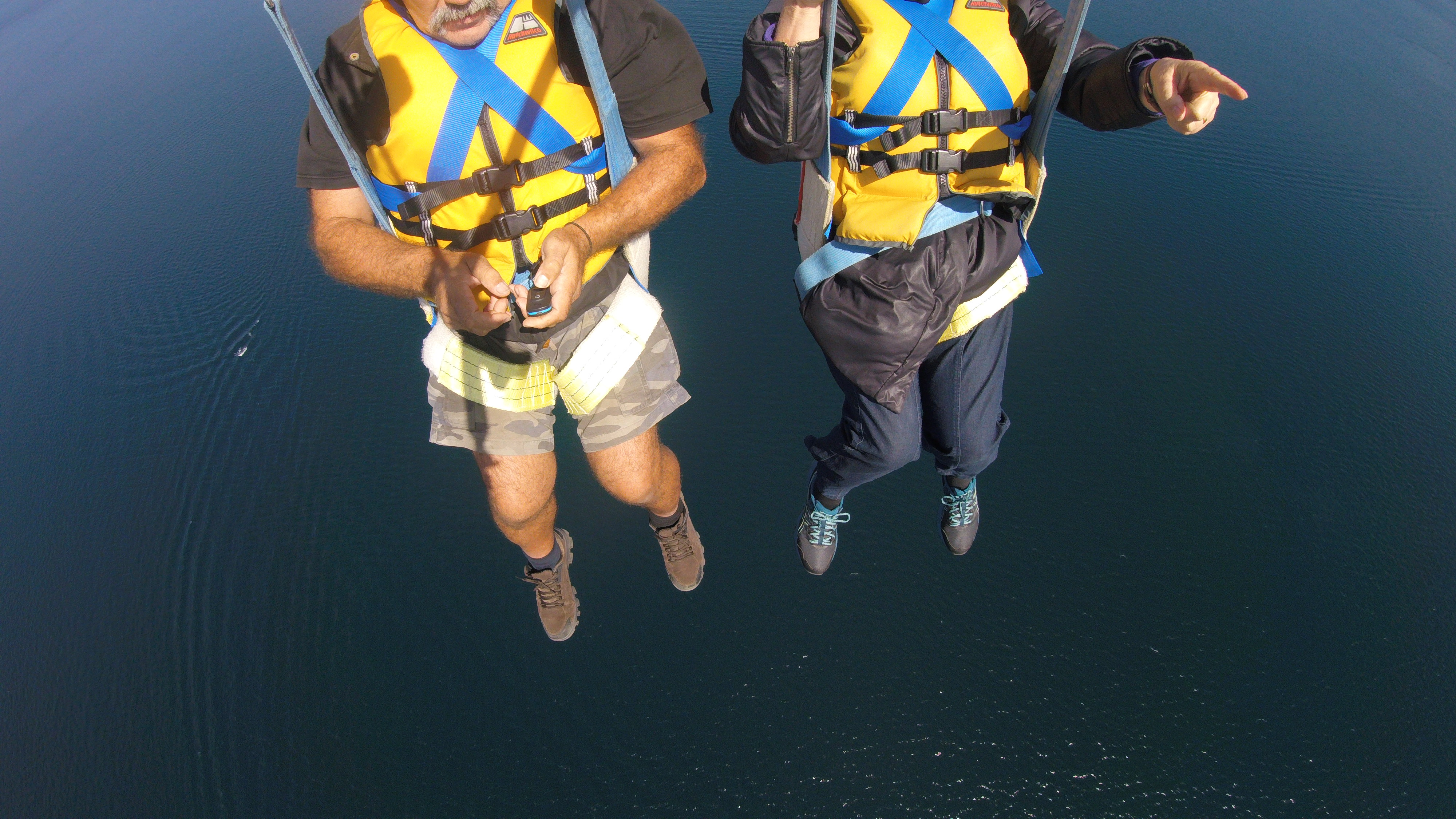 jenny.klingler @monash.edu
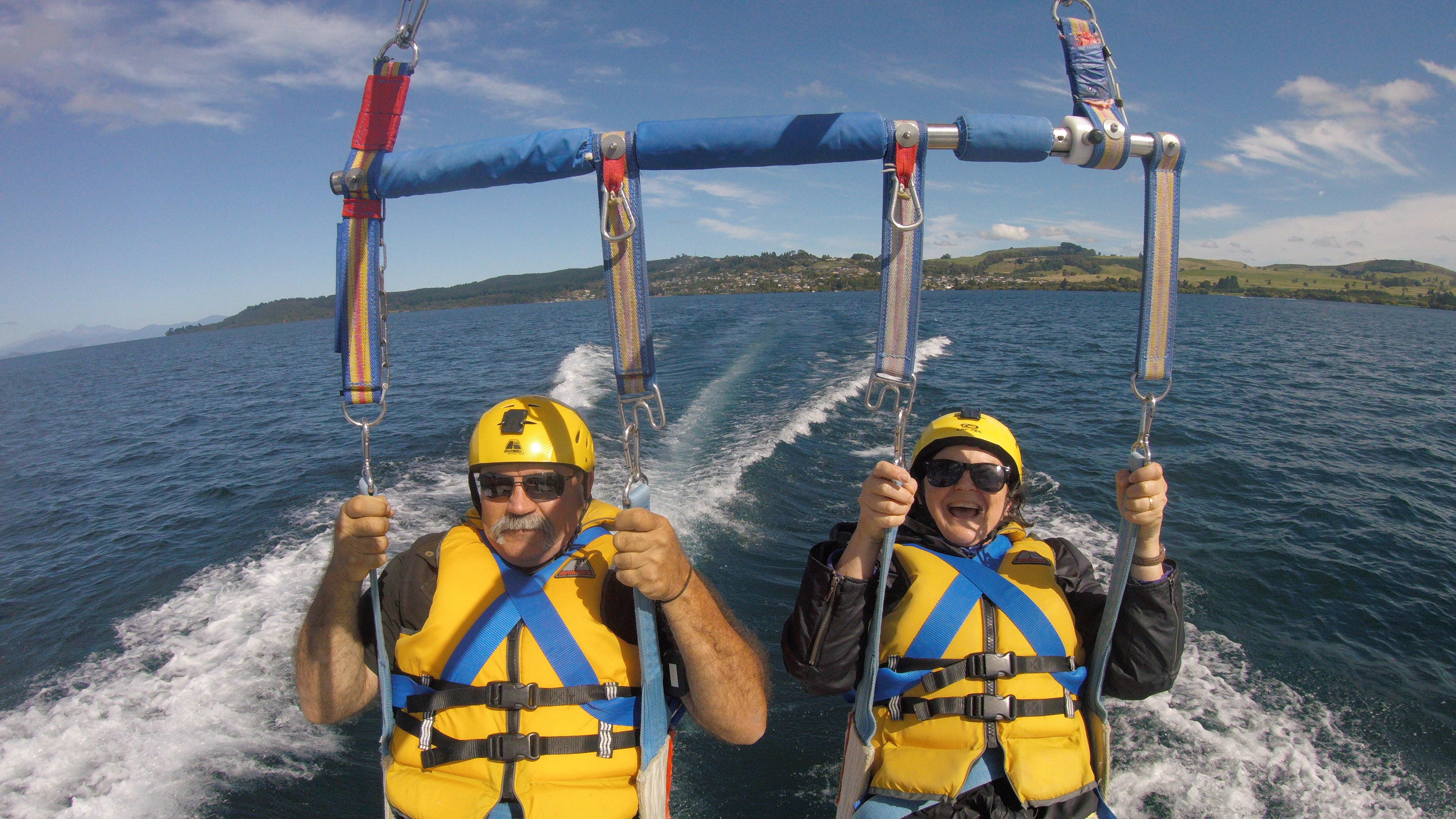 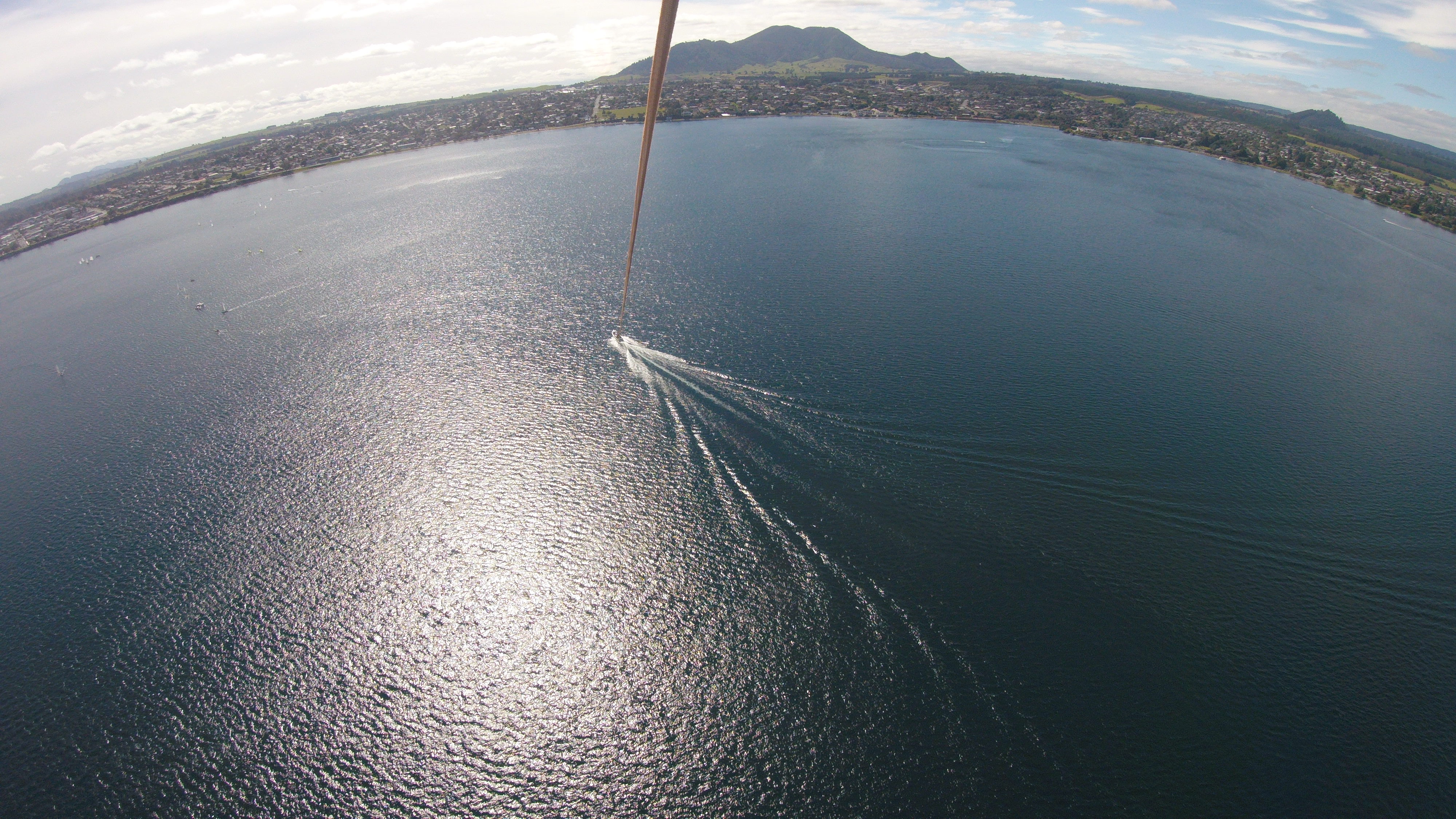